Containing IoT Sensor Telemetry
http://lect.europalab.com/dociotsen/
Samuel Cozannet, Canonical
Michael Schloh, Europalab
In this hour…
Dive into IoT
Added Value
Sensor telemetry
Actuator telecommand
Computing device nodes
Gateways and routing
Isolation and reliability
Transports and protocols
Maintenance reduction
Data management
SDP Workflows
Show and Tell
Embedded challenges
Computing node images
Research and develop
Deployment strategies
ARMHF image tour
Application layers
Sensory data flows
IoT service deployments
Dive Into IoT
Defining the Internet of Things
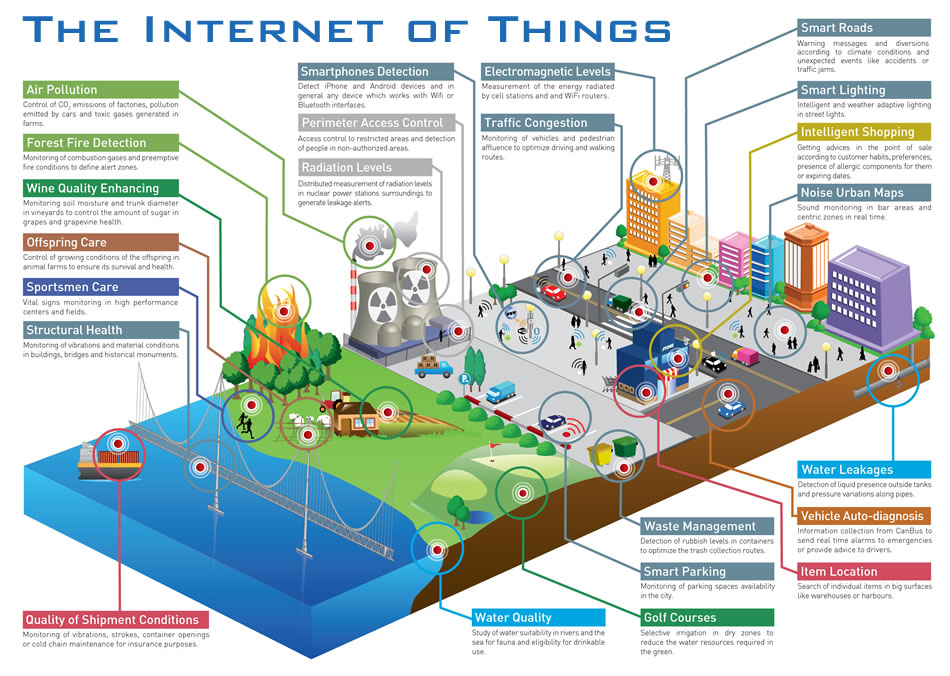 <number><number><number><number><number><number><number><number><number><number><number><number><number>
Sensor telemetry
Actuator telecommand
Computing device nodes
Gateways and routing
“Telemetry concerns remotely determining what a device senses, while telecommand directs a remote device to act”
—Michael Schloh von Bennewitz
<number><number><number><number><number><number><number><number><number><number><number><number><number>
Use Cases
Docker container roles in Internet of Things research and development
Release engineering
SDK and IDE deployment
Firmware infrastructure
Runtime management
Docker Container
IoT Network
IoT
R&D
Docker Container
Internet
of Things
Service
Internet
of Things
Service
New Workflows
Software Development Process departure from classic devops
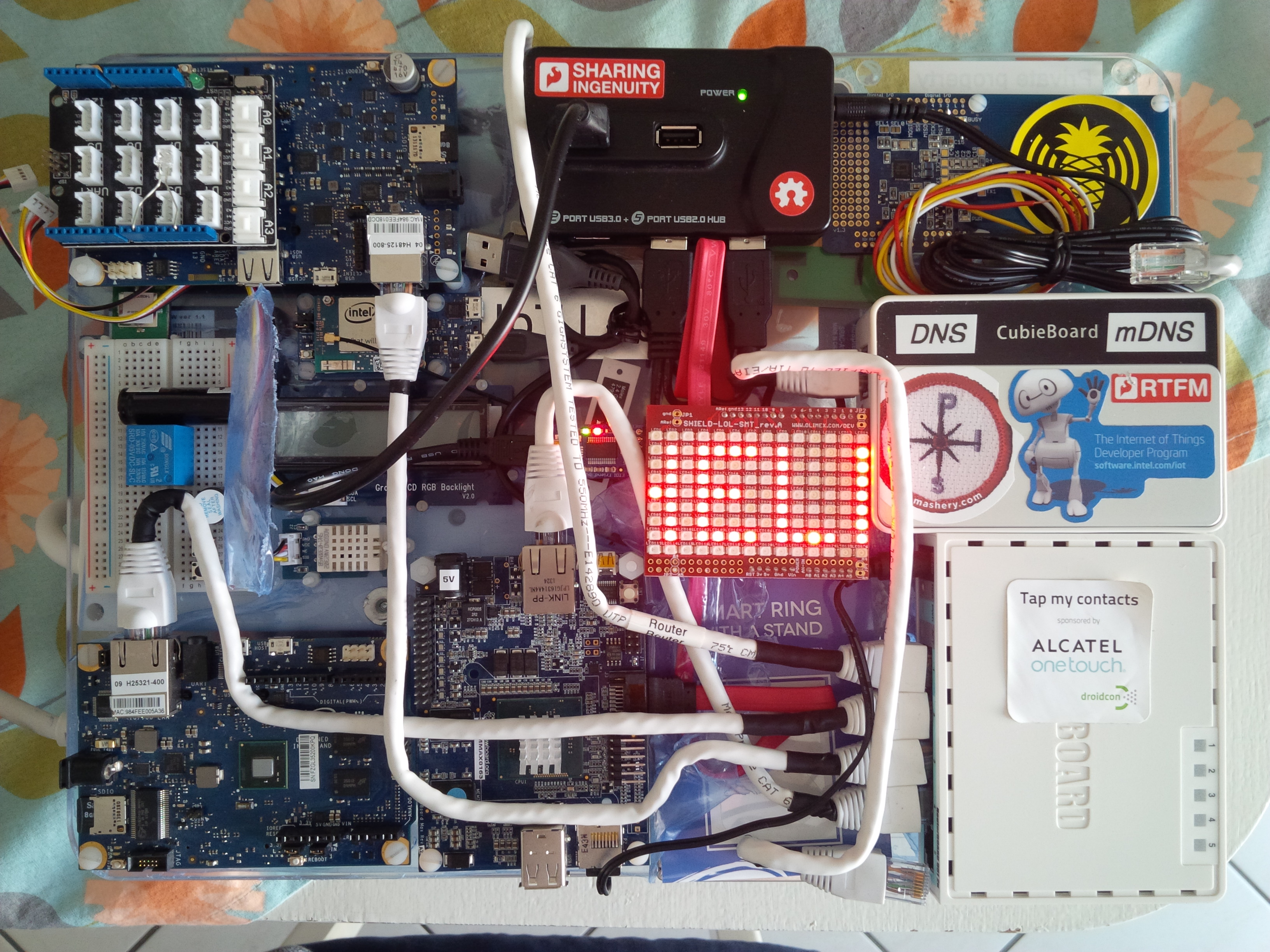 Embedded challenges
Computing node images
Research and develop
Deployment strategies
Adding Value
Smart engineering of ubiquitous systems in contrast to containers
Isolation and reliability
Transports and protocols
Maintenance reduction
Data management
$ docker pull msvb/armhf-iotempire
$ docker pull msvb/ia32-iotempire
$ docker run -t -i msvb/armhf-iotempire
-i: interactive stdin
-t: pseudo-tty stdin
Images are alpha tested
Sample image contents:
‣ MQTT		‣ AMQP		‣ LWM2M		‣ ZeroMQ
Show and Tell
Whirlwind tour of Docker assisted networks of cloudy sensor things
ARMHF image tour
Application layers
Sensory data flows
IoT service deployments
Front End
Human to Machine (H2M) interfaces
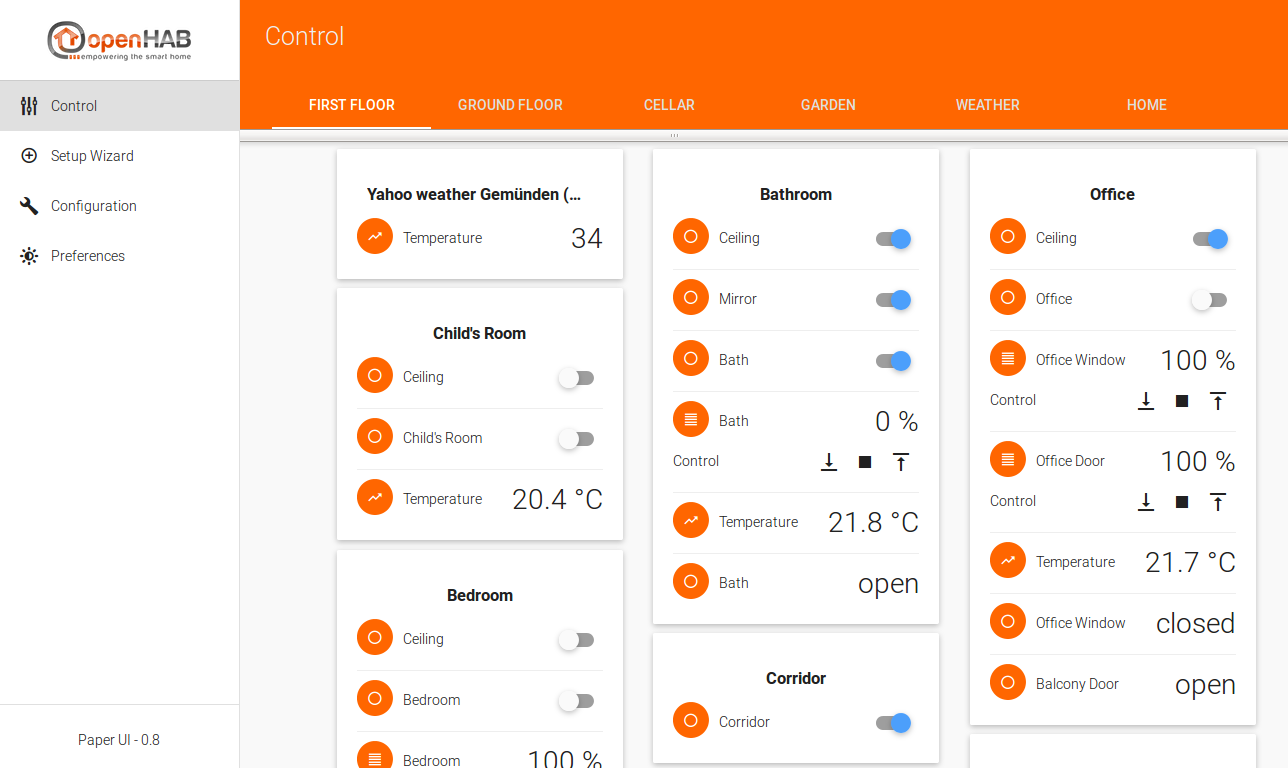 Back End
How to store & process all that data?
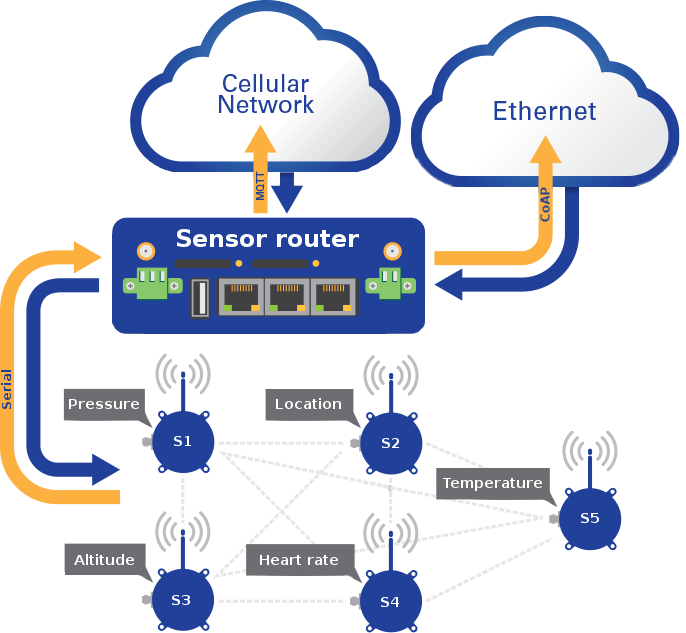 <number><number><number><number><number><number><number><number><number><number><number><number><number>
1 Million devices
1 tweet every 5 seconds
2.4PB / day
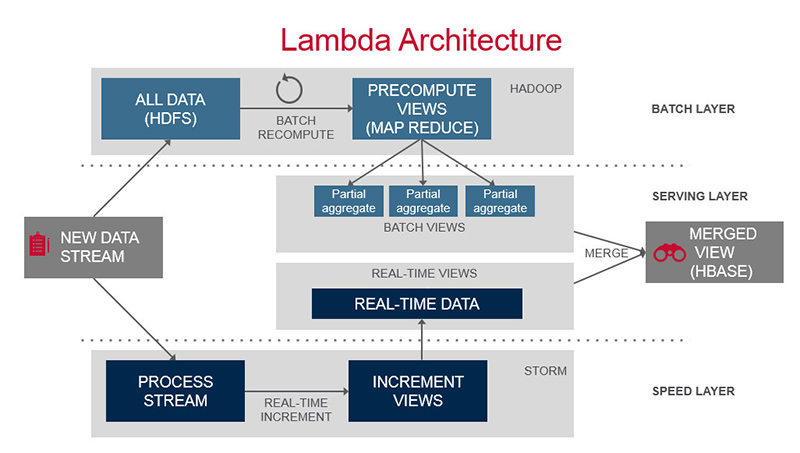 Source https://www.mapr.com
<number><number><number><number><number><number><number><number><number>
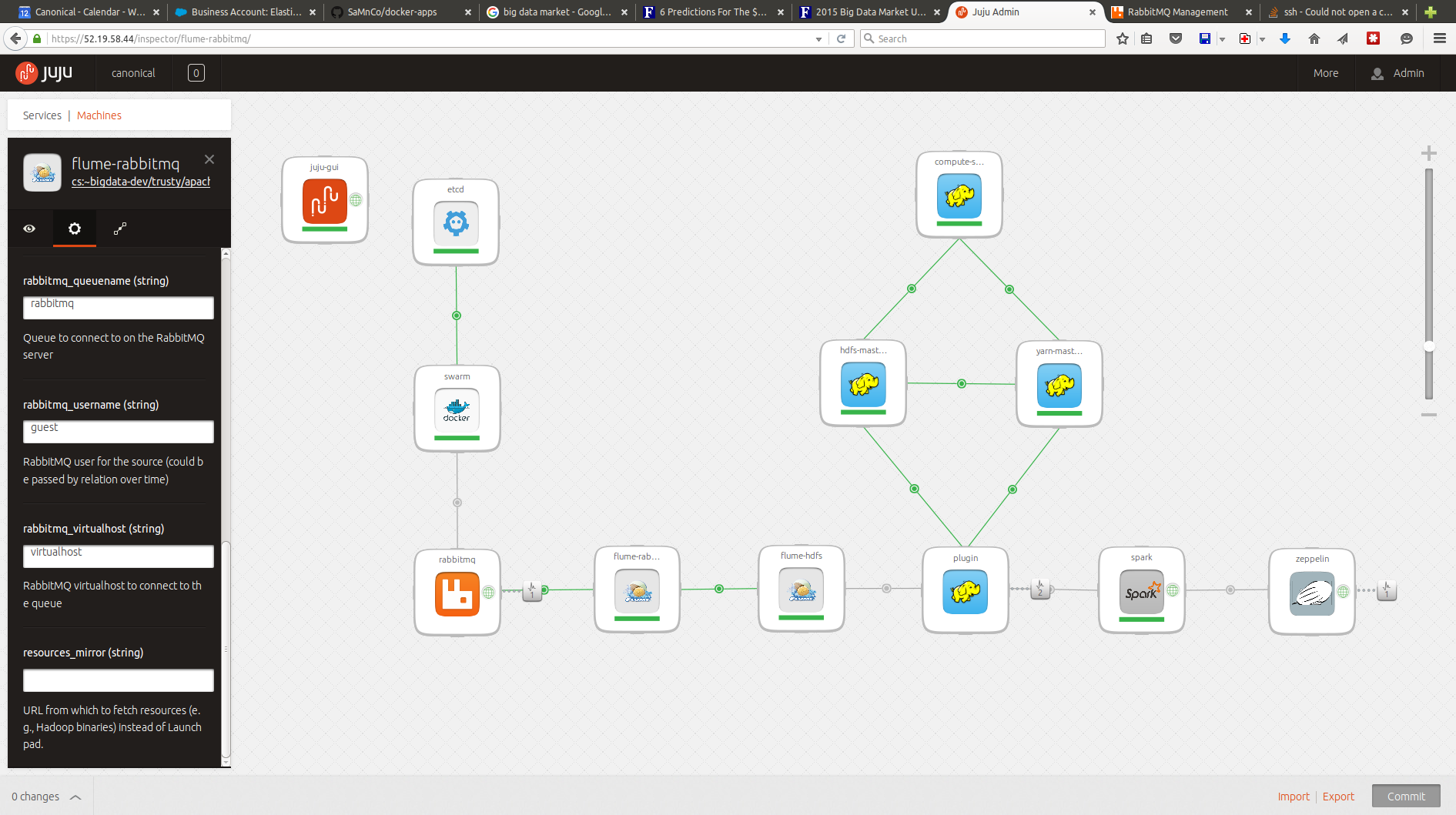 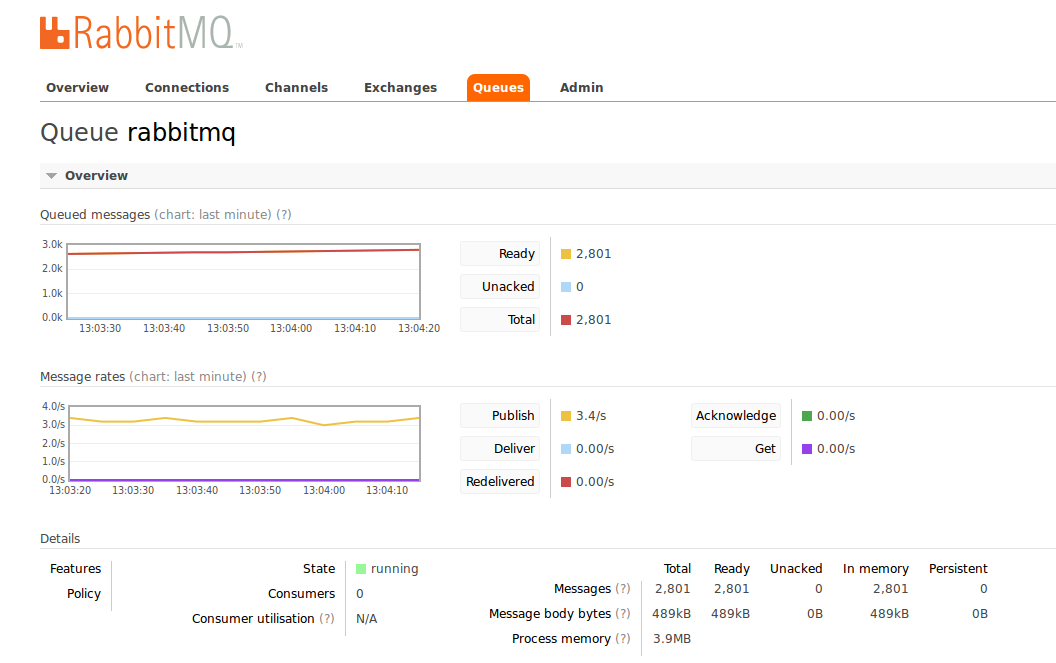 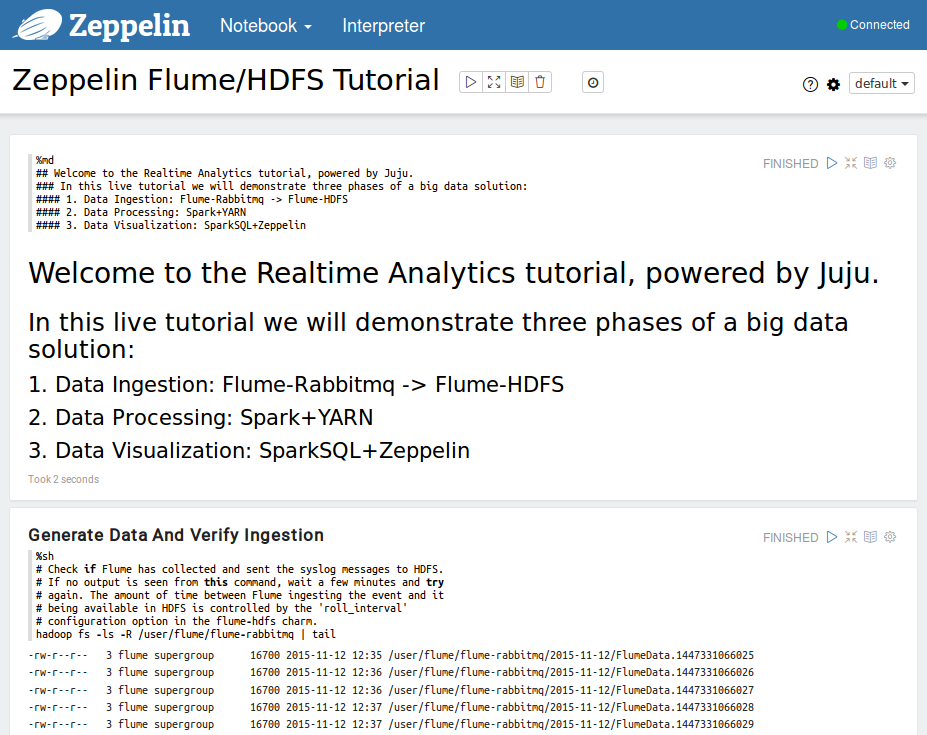 Thank you!
Michael Schloh
Von Bennewitz
Samuel Cozannet
samuel.cozannet@canonical.com
Canonical, Ltd.
michael@schloh.com
Europalab Networks
http://lect.europalab.com/dociotsen/